Universitetskyrkan i Uppsalawww.uppsala.universitetskyrkan.se
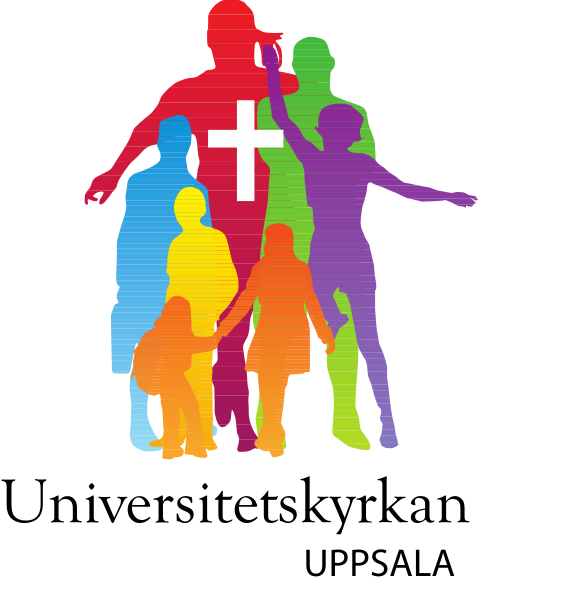 Var finns vi?
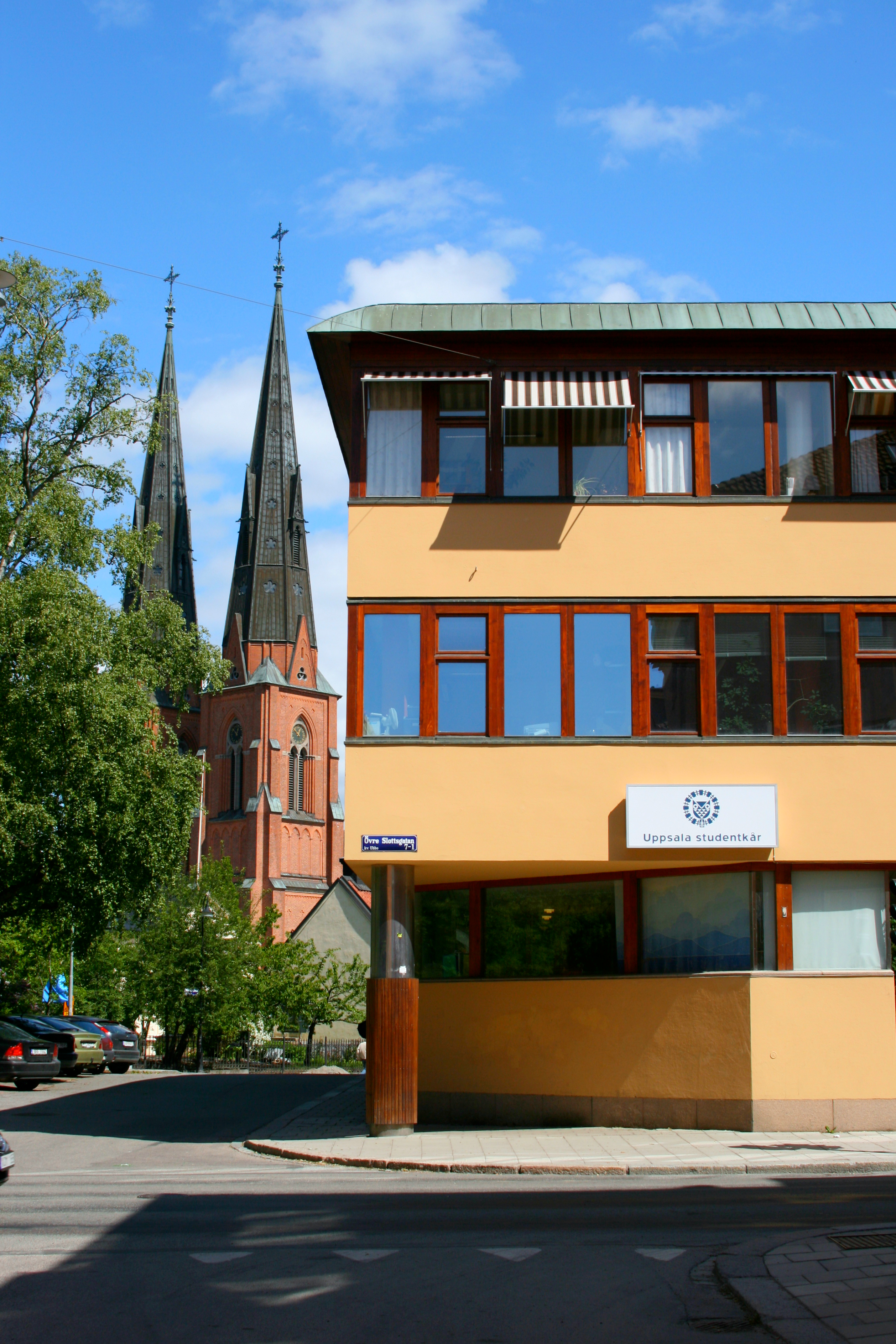 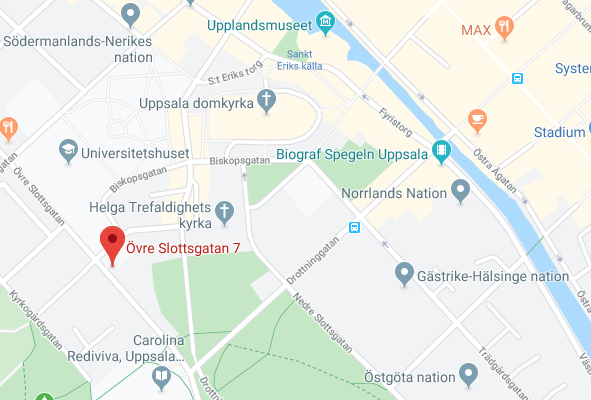 Övre Slottsgatan 775310 Uppsala
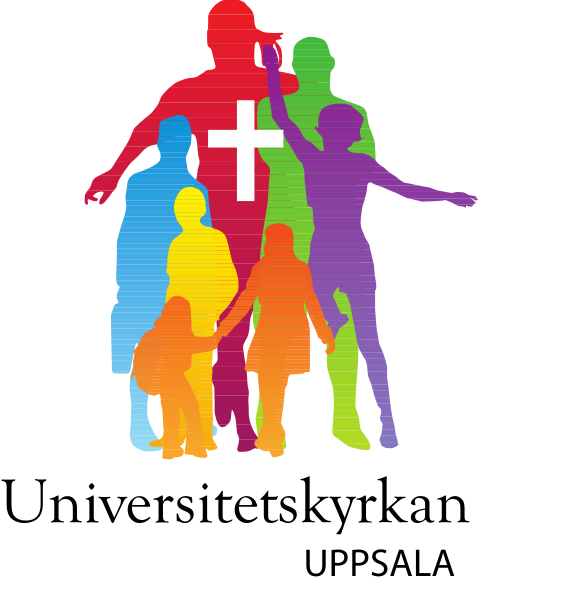 Någon att prata med?
Enskilt samtal

Tystnadsplikt 
Kostnadsfritt
Maila eller ring
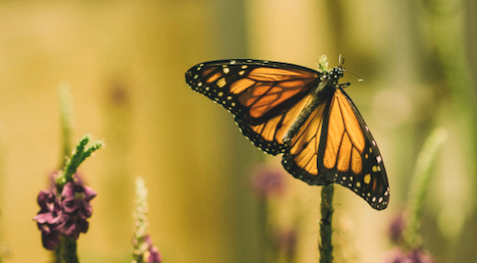 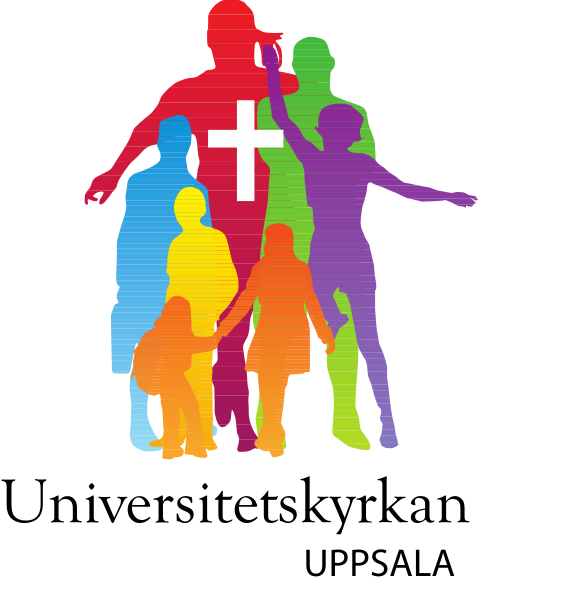 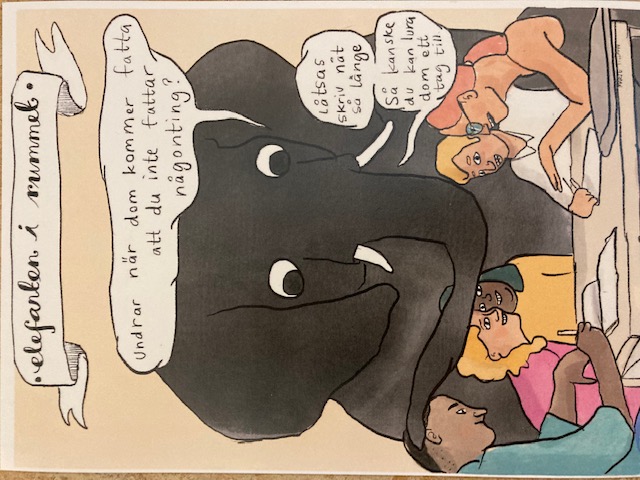 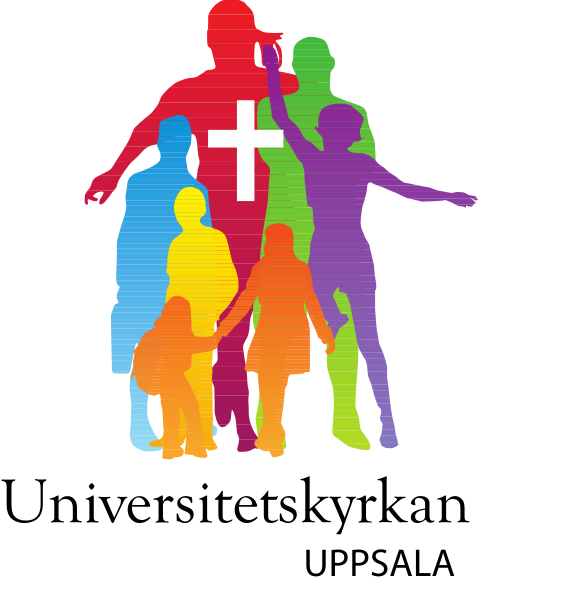 Sorgegruppen
”-Det sägs att en människa rymmer en hel värld, men att saknaden efter henne är större än ett helt universum”
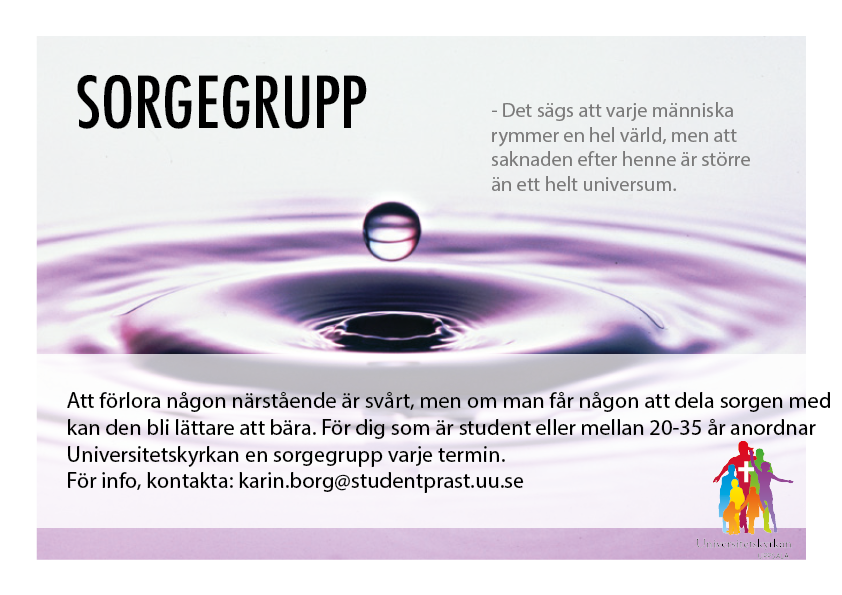 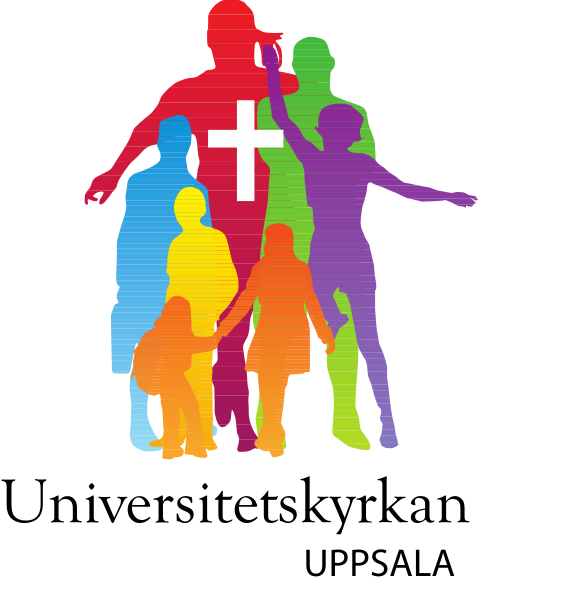 Aktiviteter
God Tune 
                    Tisdagar 18.30
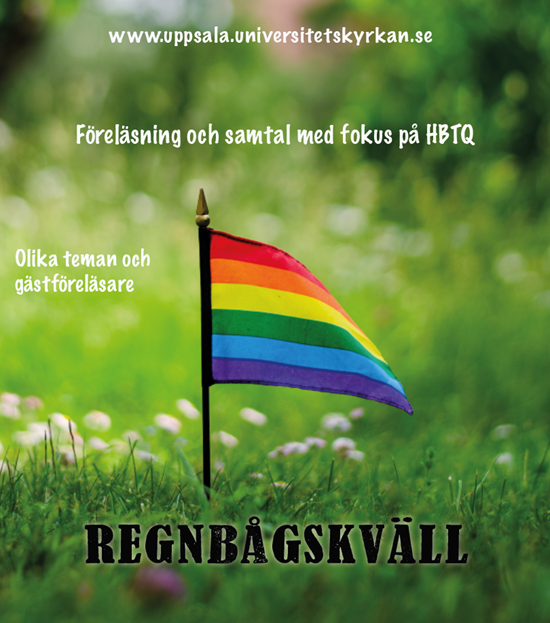 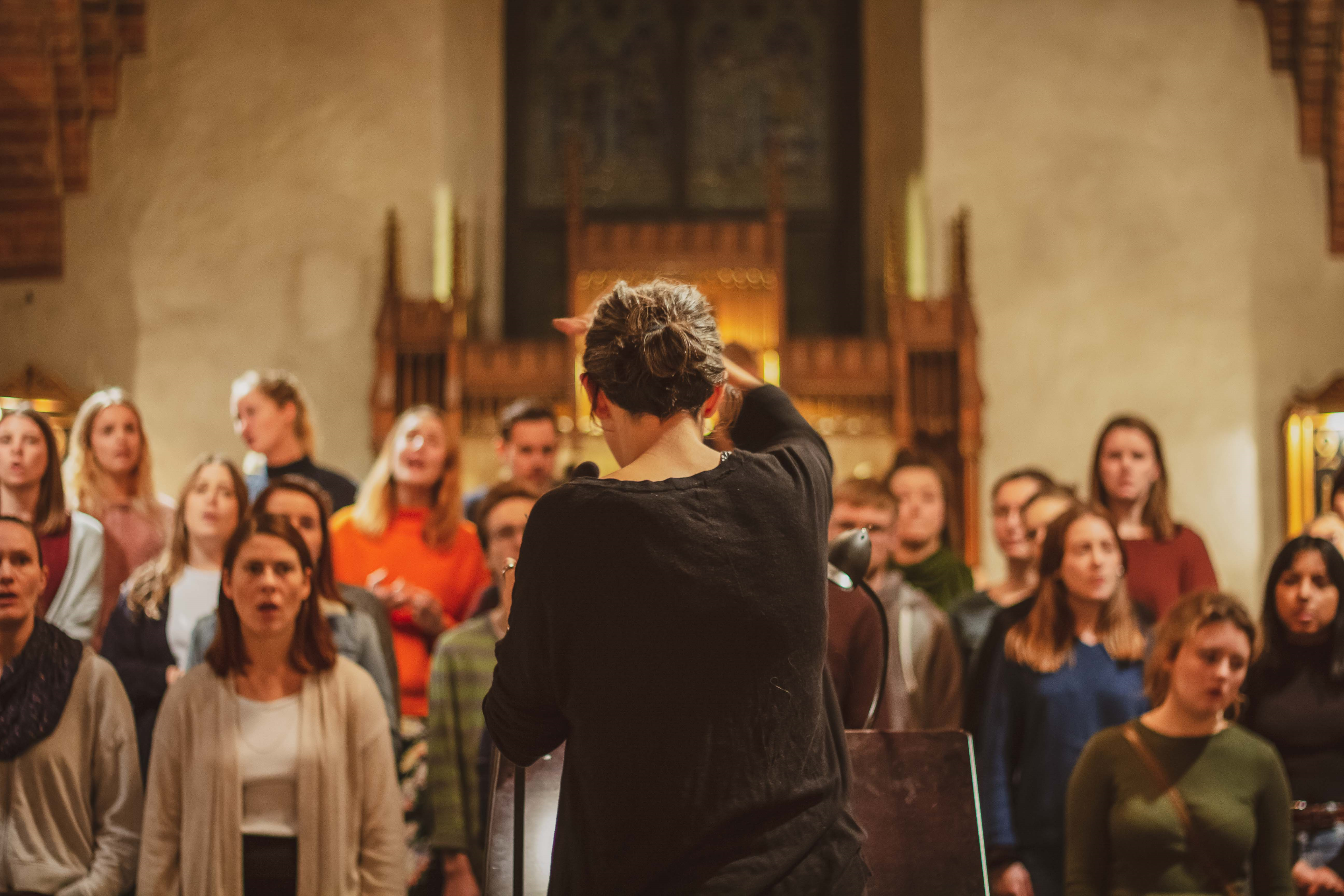 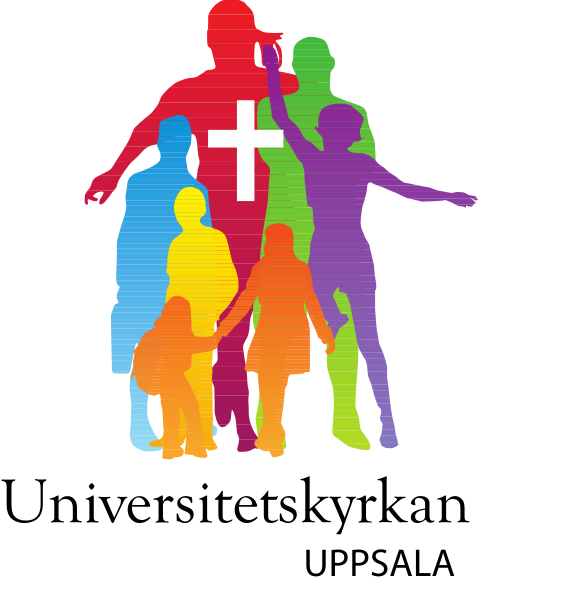 Kontakta oss
info@studentprast.uu.se
Tel: 0766-225906 

Följ oss gärna på 
Instagram och Facebook!
Universitetskyrkan_uppsala
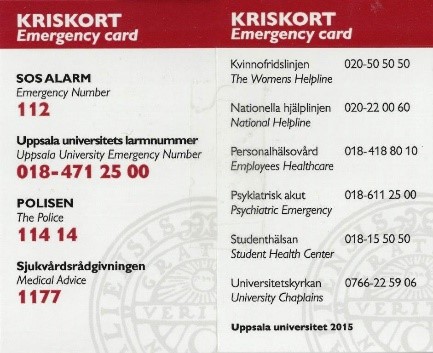 www.uppsala.universitetskyrkan.se
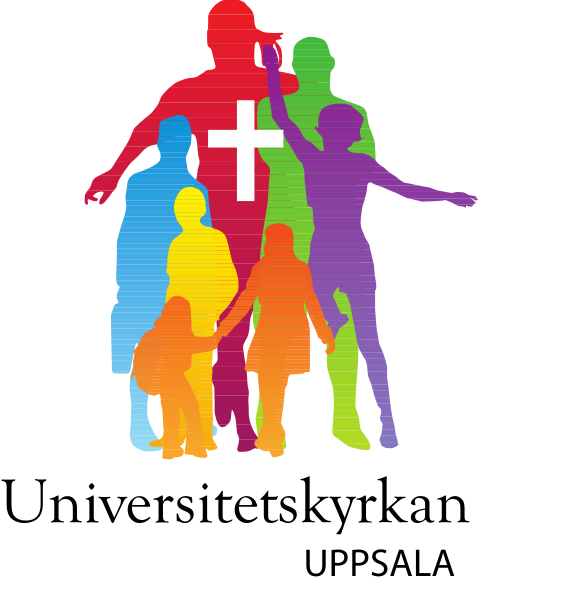 Lycka till med studierna!
www.uppsala.universitetskyrkan.se
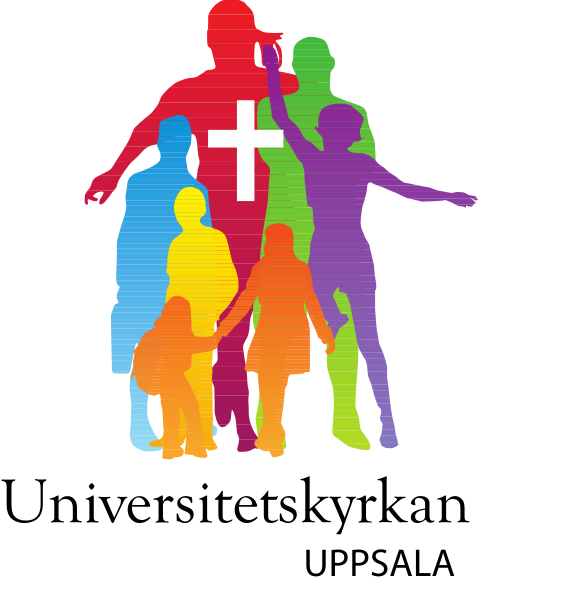